Geography @ Chacewater
Knowledge Organisers
Geography in our school is taught as part of our termly thematic approach and acts as a driver to form wider cross curricular links. 
We have made deliberate choices to organise the teaching and learning of geography; Autumn term the children learn about their place in the world with a focus on the UK. During the Spring term, children learn about the physical geography and human geography of the Earth. During the Summer term the children will learn to understand the wider world.
Our Knowledge Organisers
Knowledge Organisers are written for children not teachers.
They are not about coverage, but they should help in focusing learning to support development of key concepts.
They support pupils in building on previous learning
We are in the process of refining and improving these.
Knowledge Organisers support low-stakes quizzing as part of daily, weekly, termly review and our approach to retrieval practice.
They involve all students actively involved in checking their knowledge.
We mix up techniques used, including: individual, pair, group; verbal, written;
Autumn TermA Focus on the United Kingdom
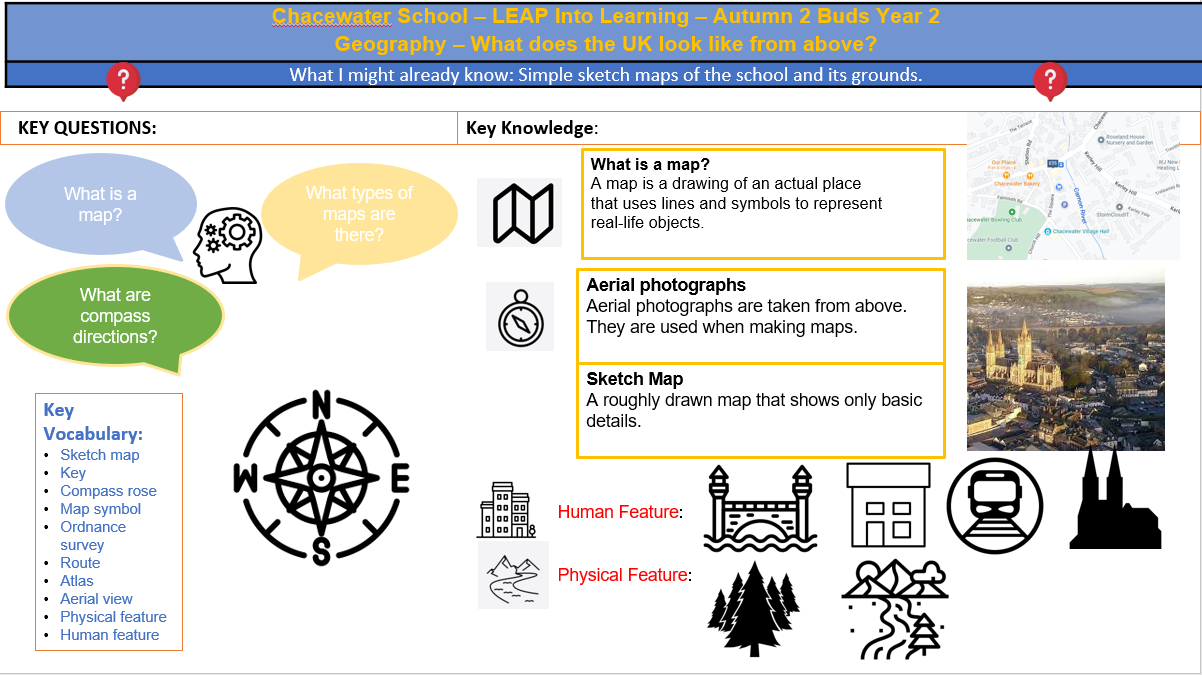 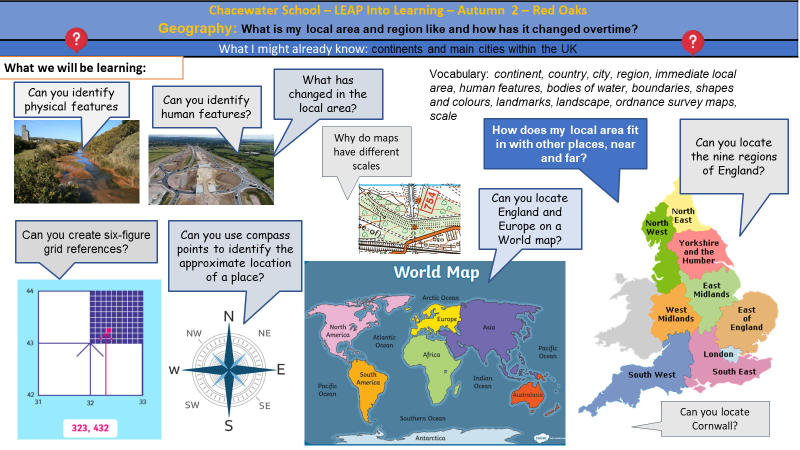 Spring TermA Focus on physical and human geography
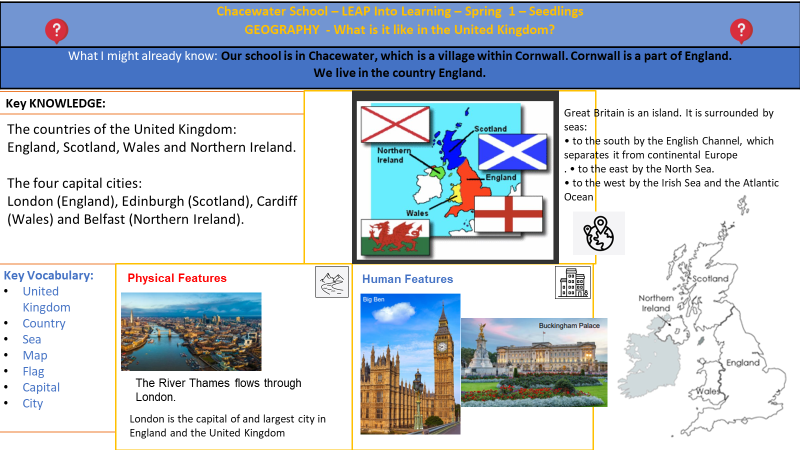 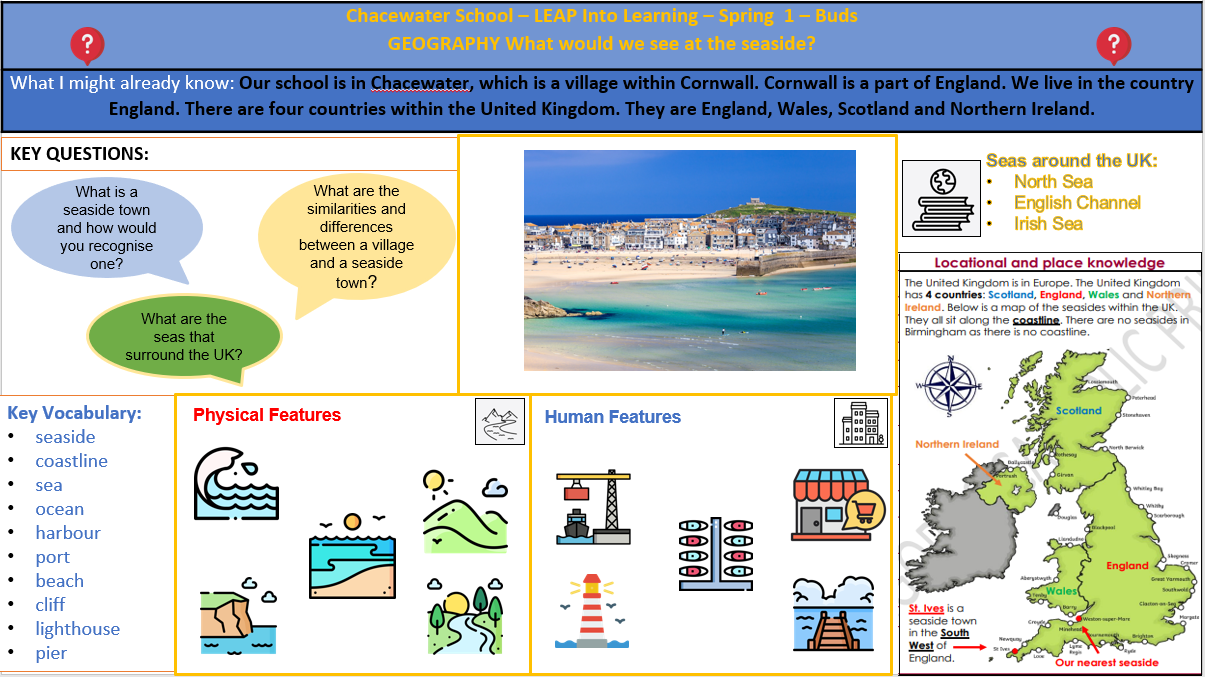 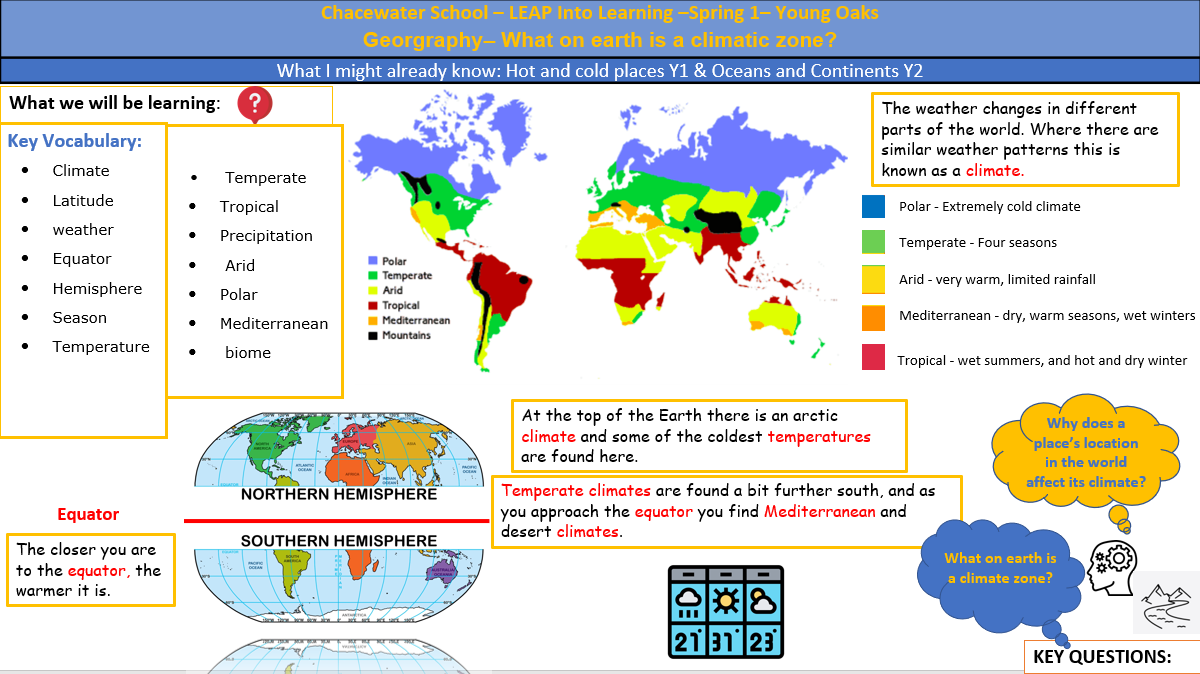 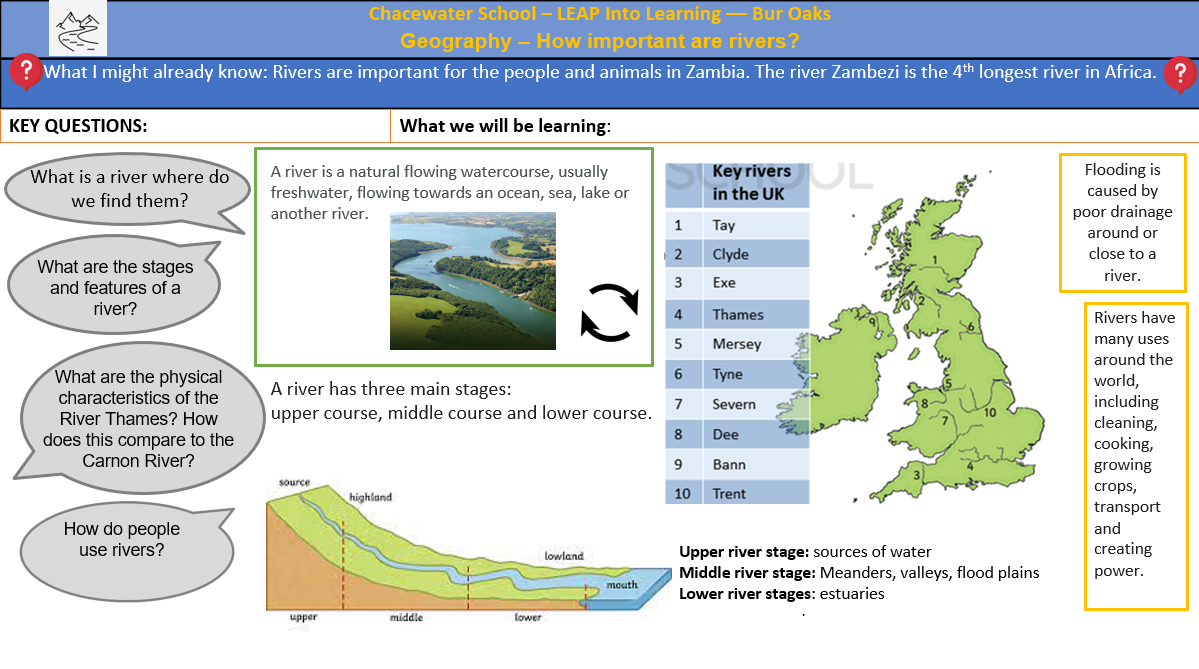 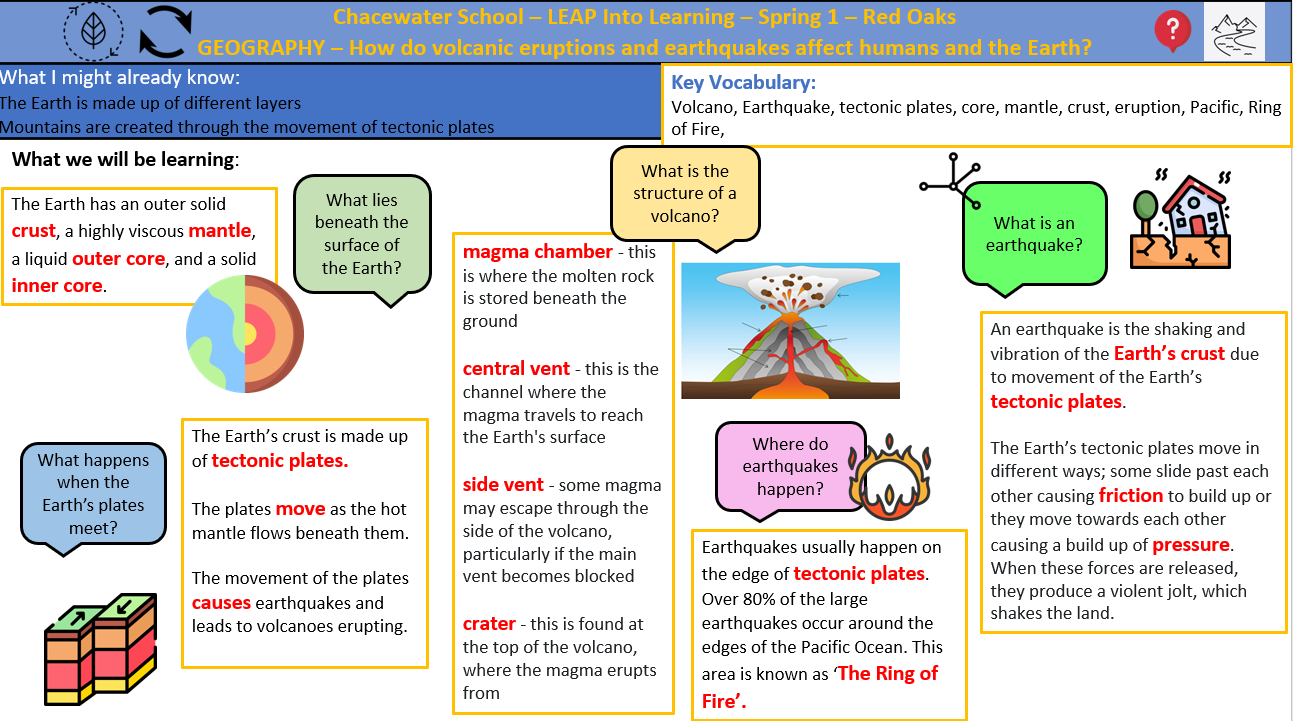 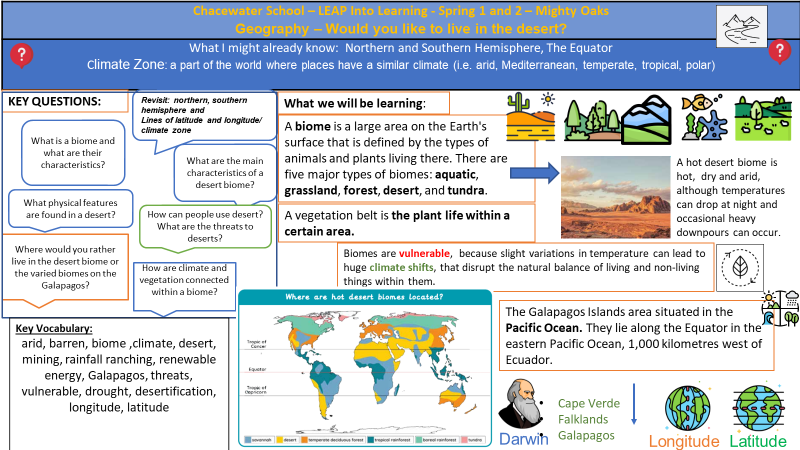 Summer TermA Focus on the wider world
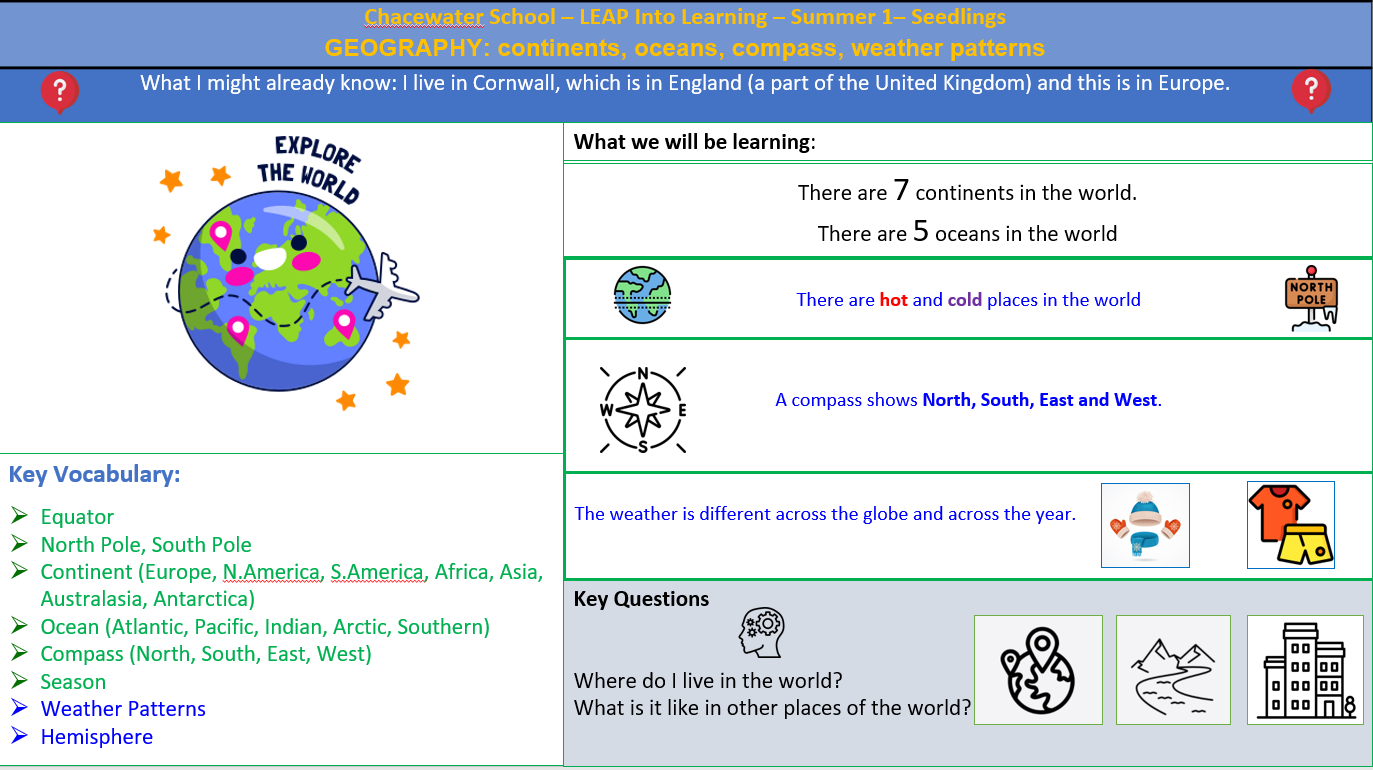 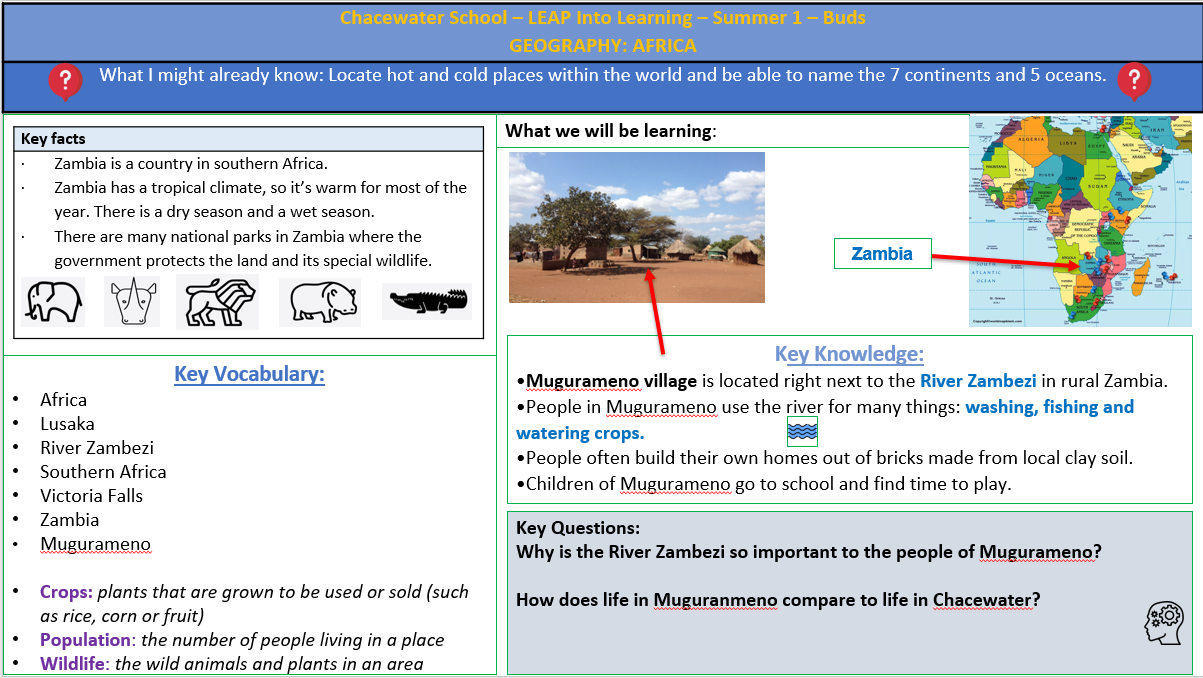 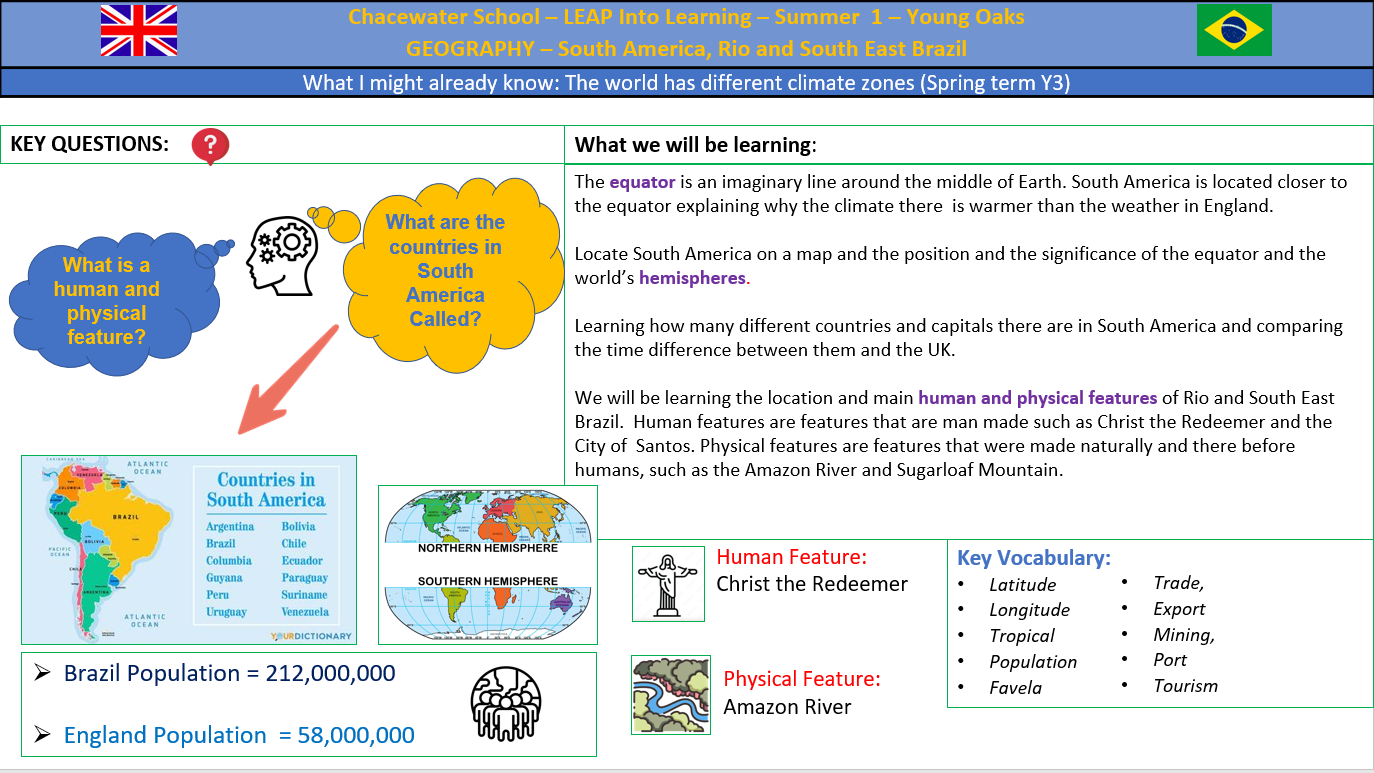 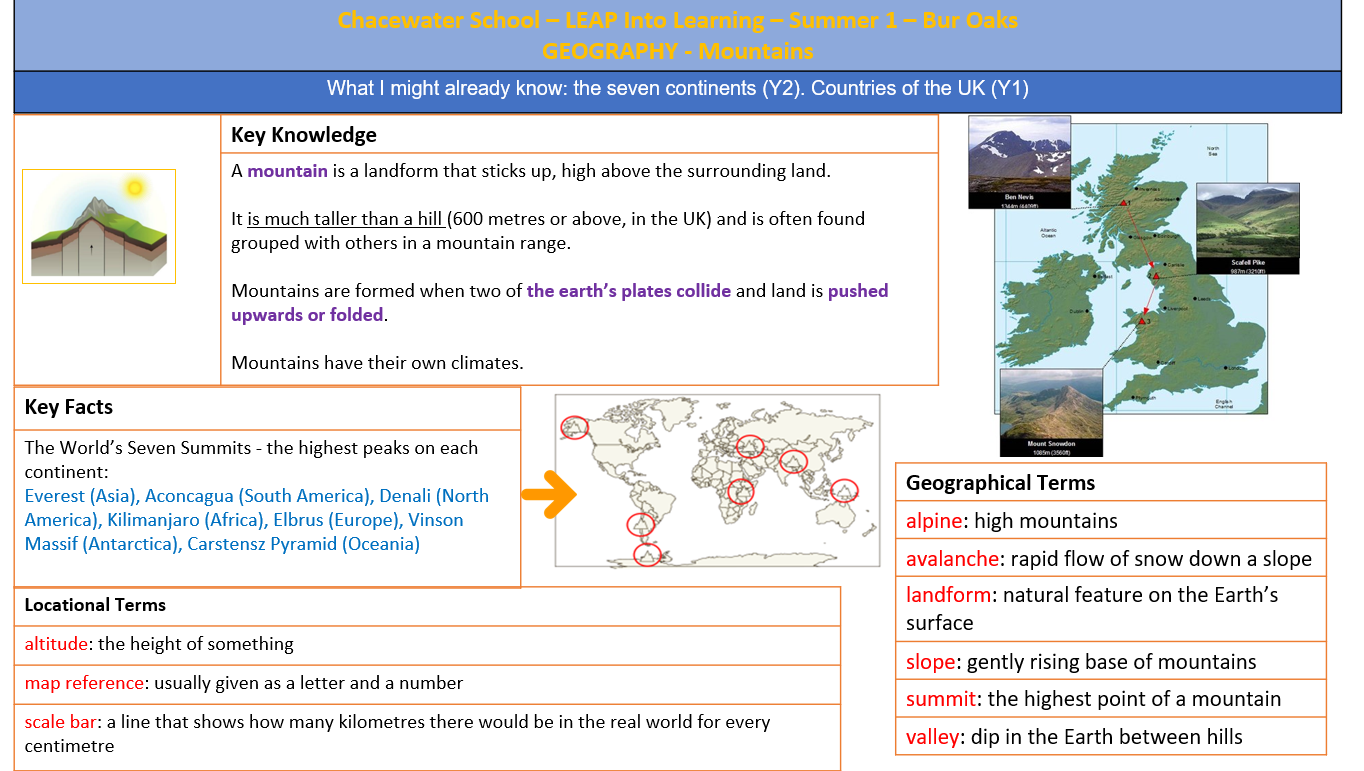 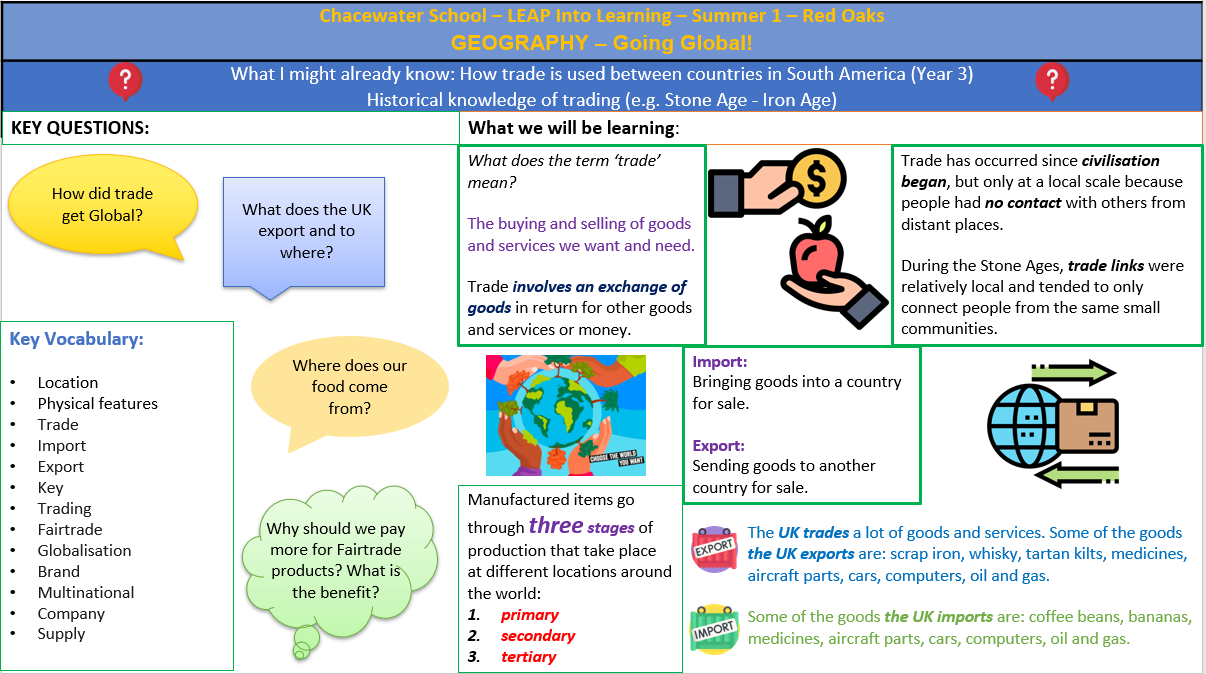 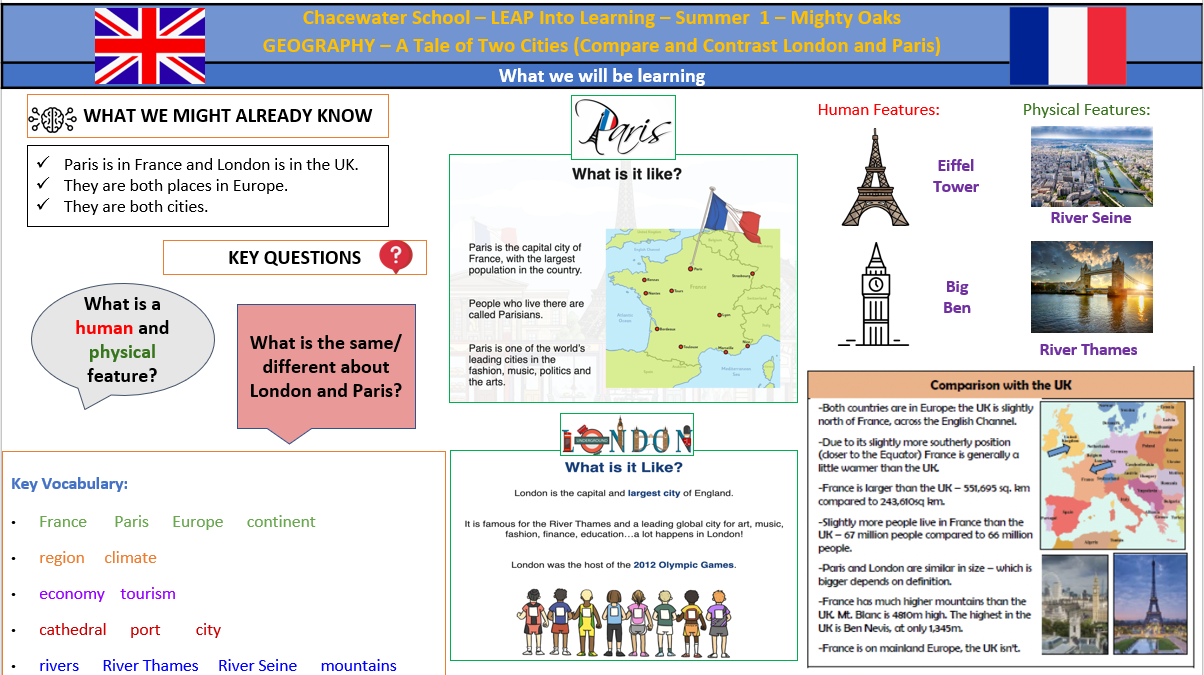